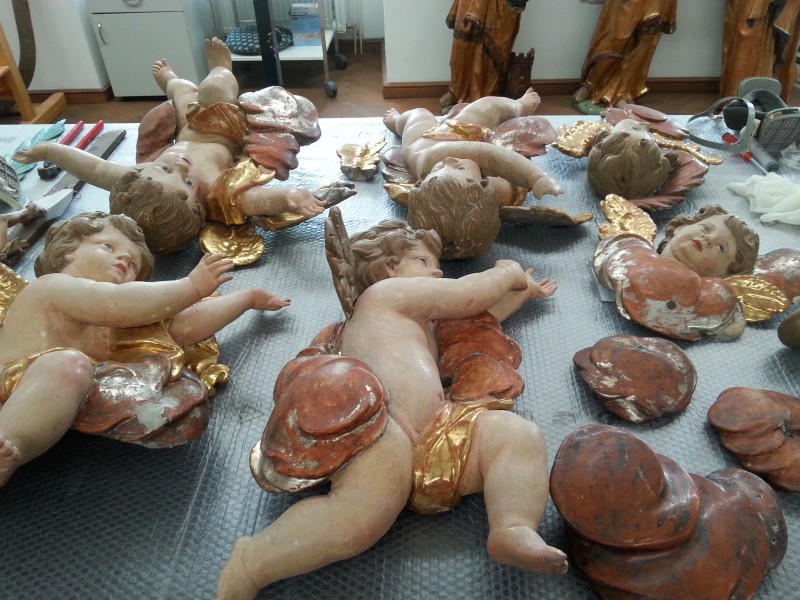 LUDBREG 

UND 

LUDBERGA

894
1994
2014
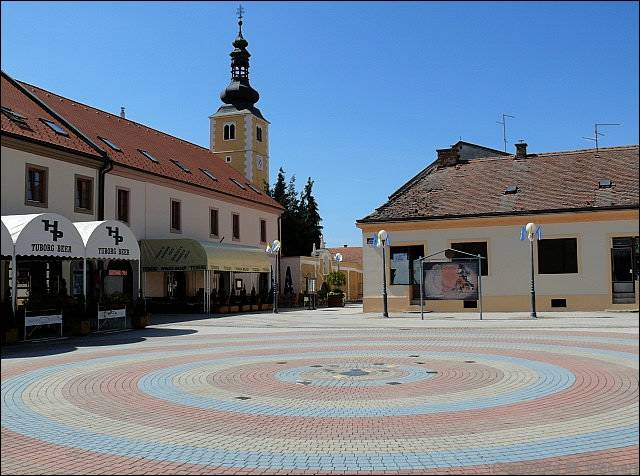 Ludbreg Trg  Sv. Trojstva
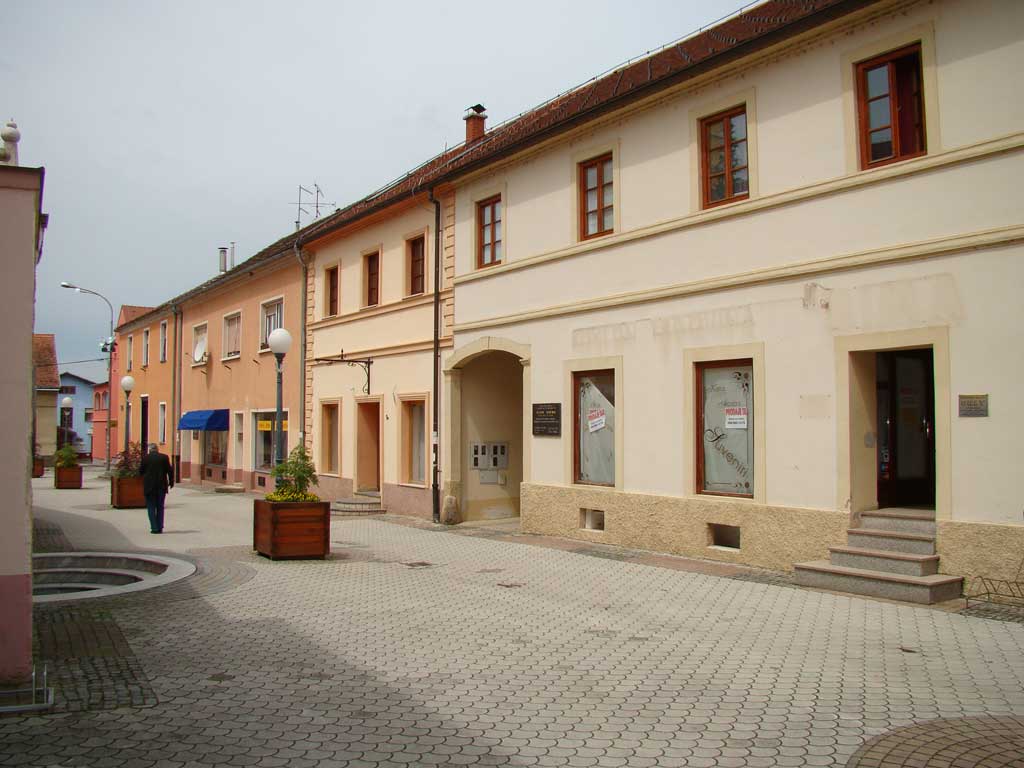 Die CentrumMundi-Ulica
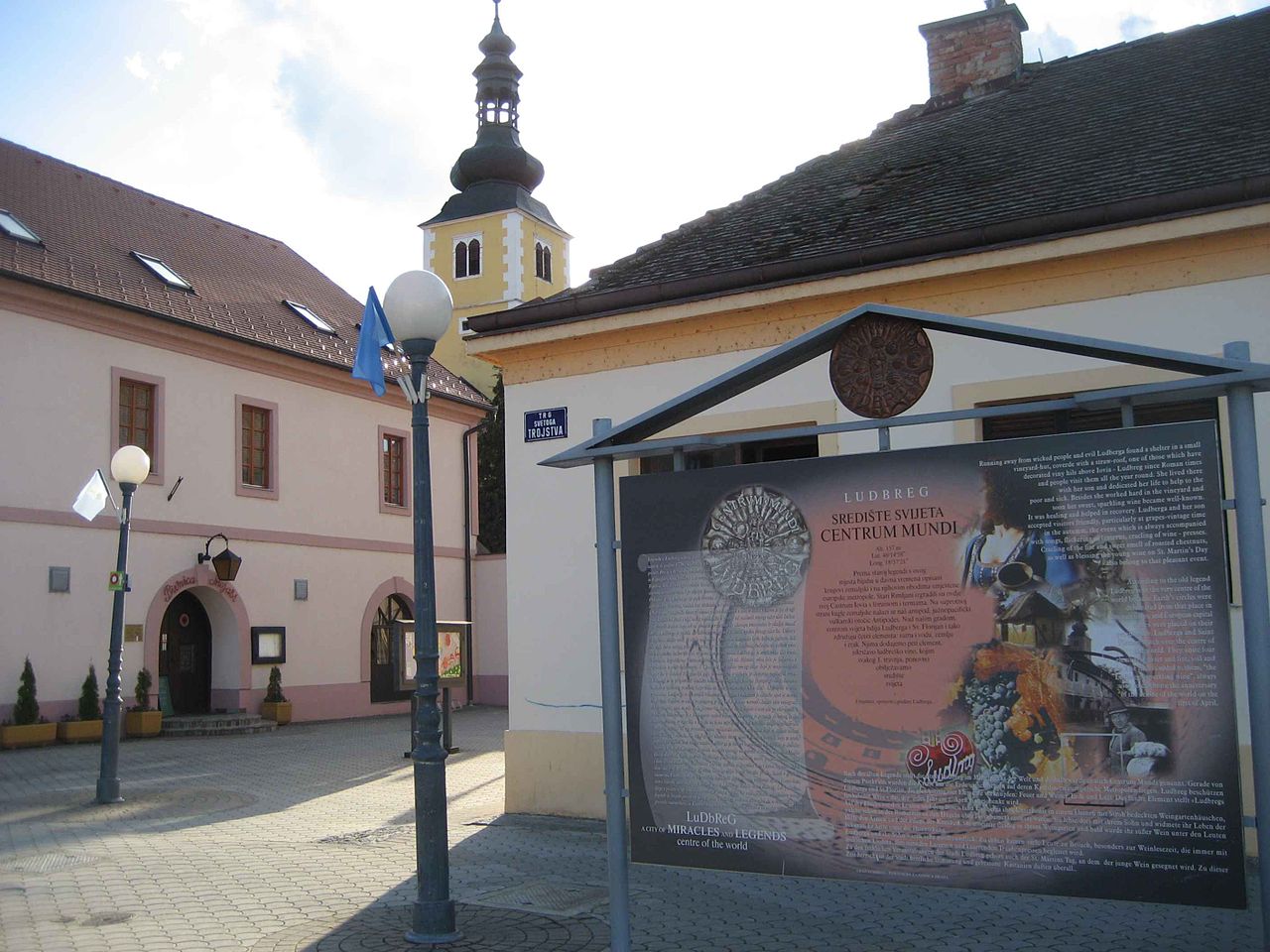 Ludbregs Centrum Mundi-
Orientierungstafel
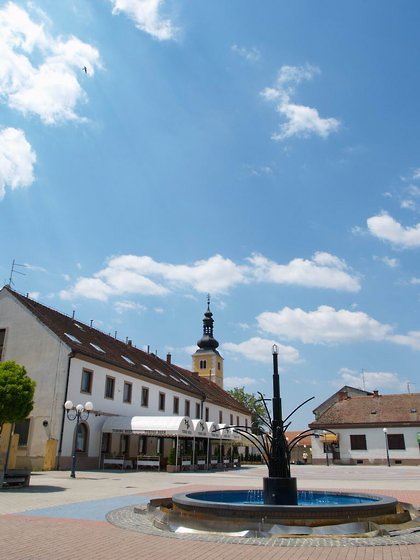 Ludbregs Hauptplatz
mit dem Svietionik-
Brunnen des
schweizerischen
Eisenkünstlers
Paul Wiedmer
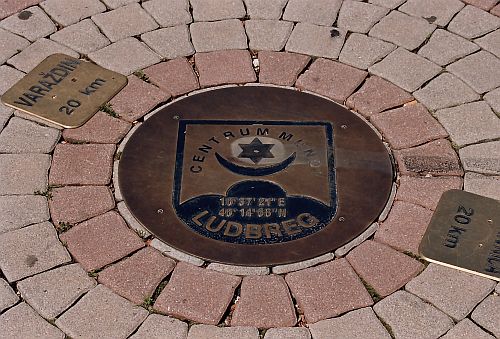 Ludbreg und seine Koordinaten auf dem Hauptplatz, der das einstige Dorf zur Stadt erhob
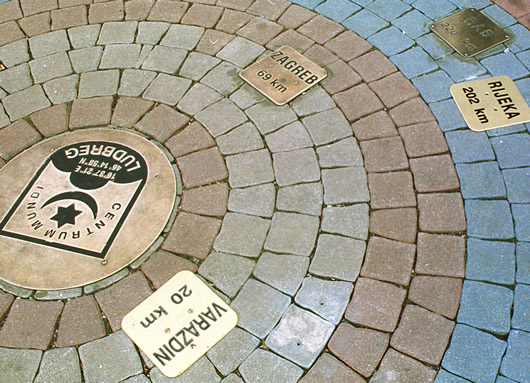 Ludbregs Centrum-Mundi-Pflästerung mit den Distanzplaketten europäischer Städte 
und verschwisteter Gemeinden Kroatiens
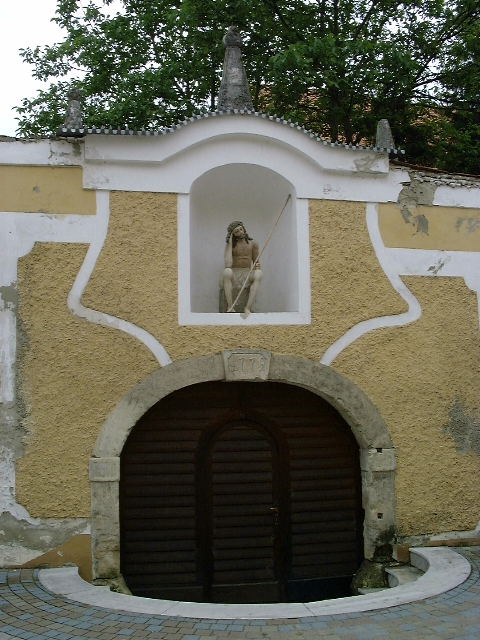 Die Centrum Mundi-Achse:

Kirchen-Aussenmauer mit
dem Tor zur Gegenwelt zwischen profan und sakral,
der  Einlass entlang der 
vulkanischen Weltachse 
zu den Antipoden-Inseln 
im Gegenspiel
von Feuer und Wasser 
Erde und Luft

(Mosaik: Goran Petrac, Bronzescheibe: Ivan Zerjavic
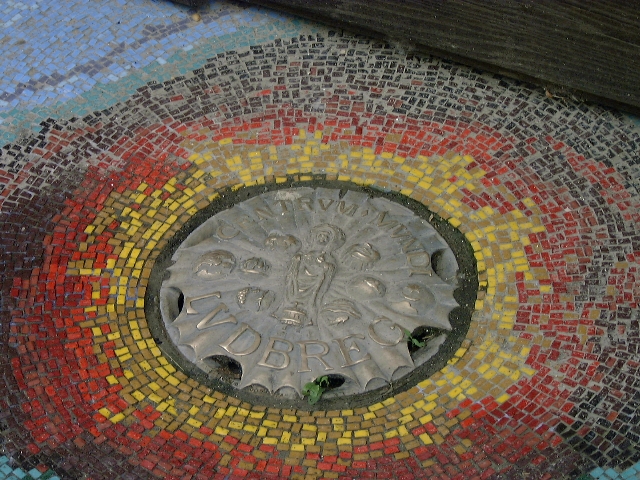 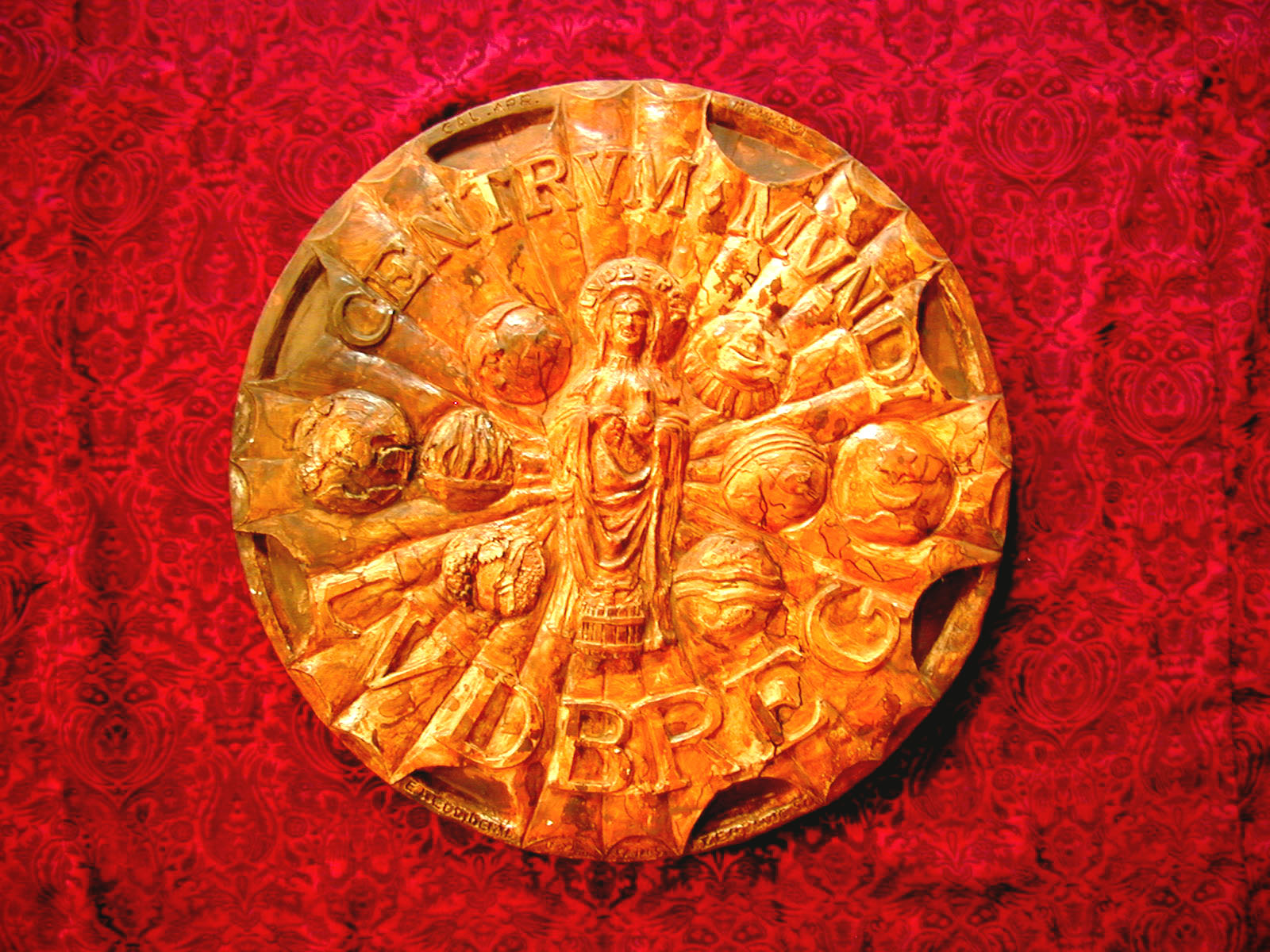 Das Gips-Modell  zu Ludbergas Centrum Mundi-Plakette in Bronze von Ivan Zerjavic:
die heilighafte Winzerpatronin umringt von den vier Elementen, Weltkugel und Stadtwappen
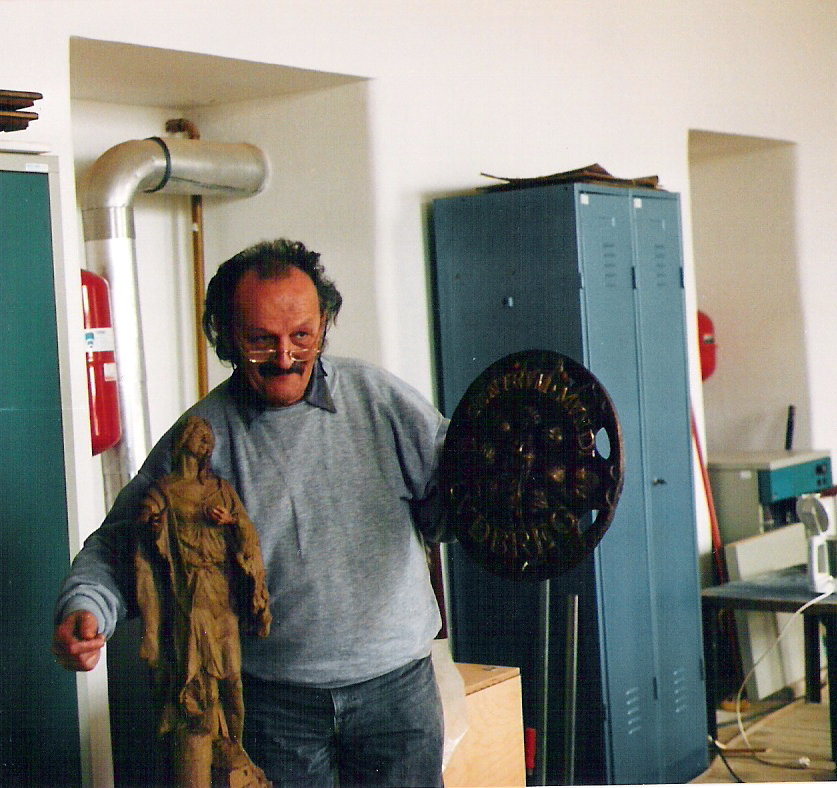 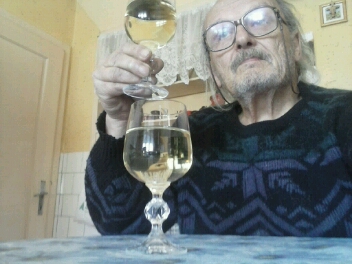 Ivan Zerjavic

Künstler
Restaurator
 und
 Lebemann
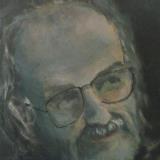 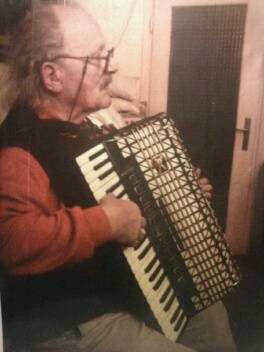 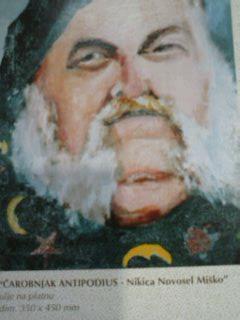 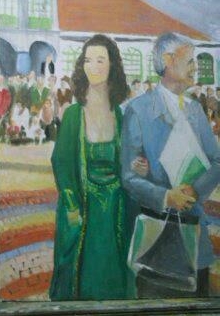 „Antipodius“
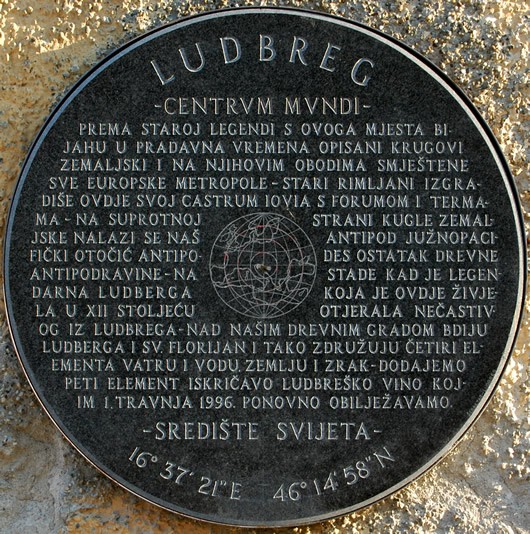 Reigen der Symbole
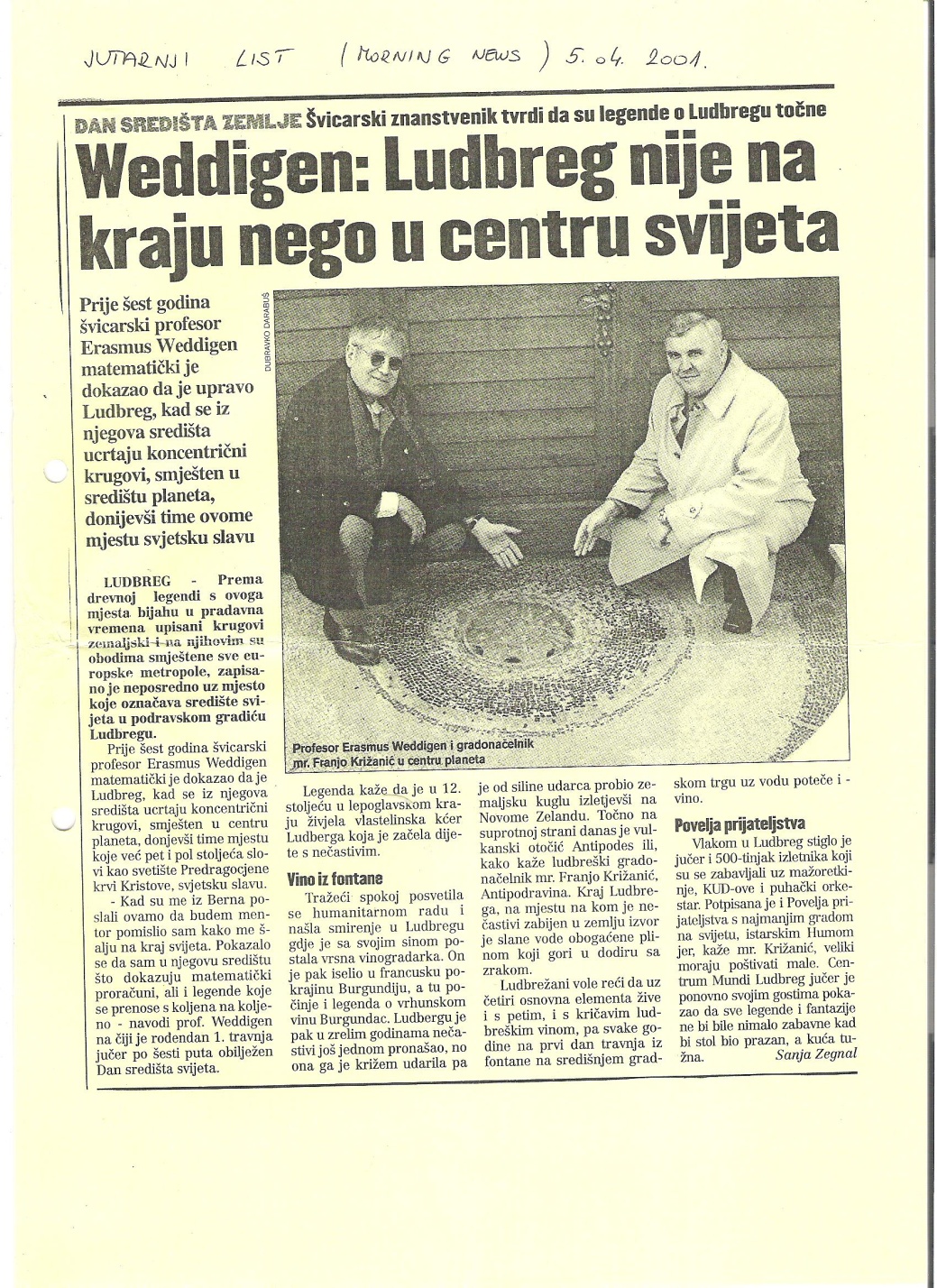 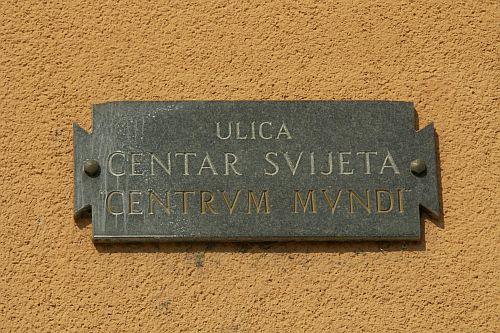 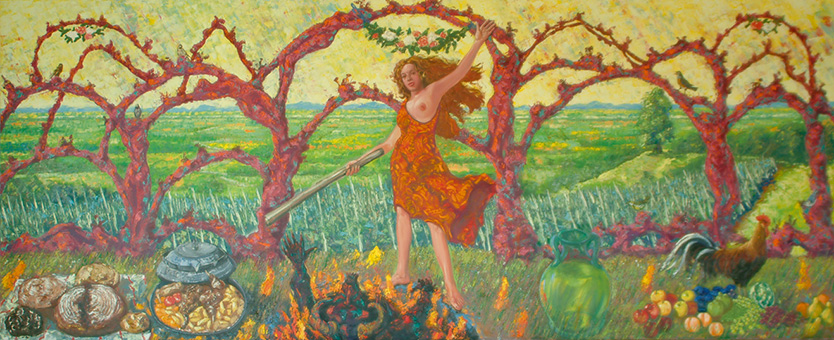 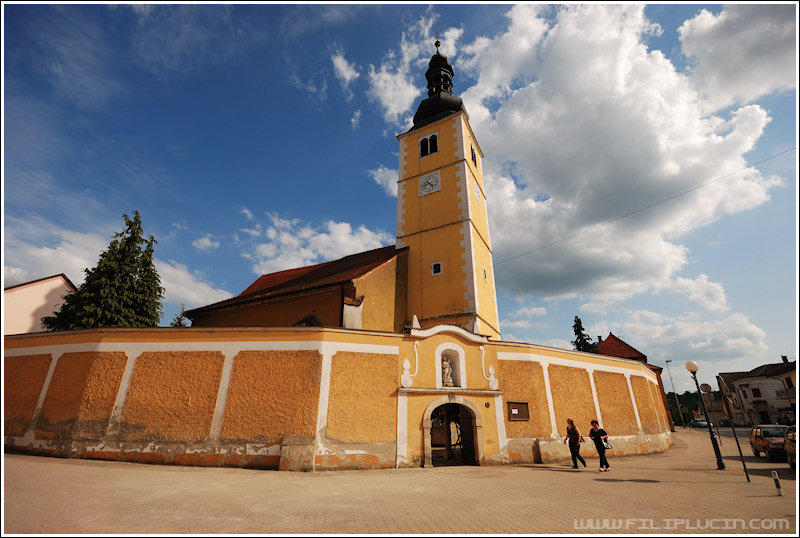 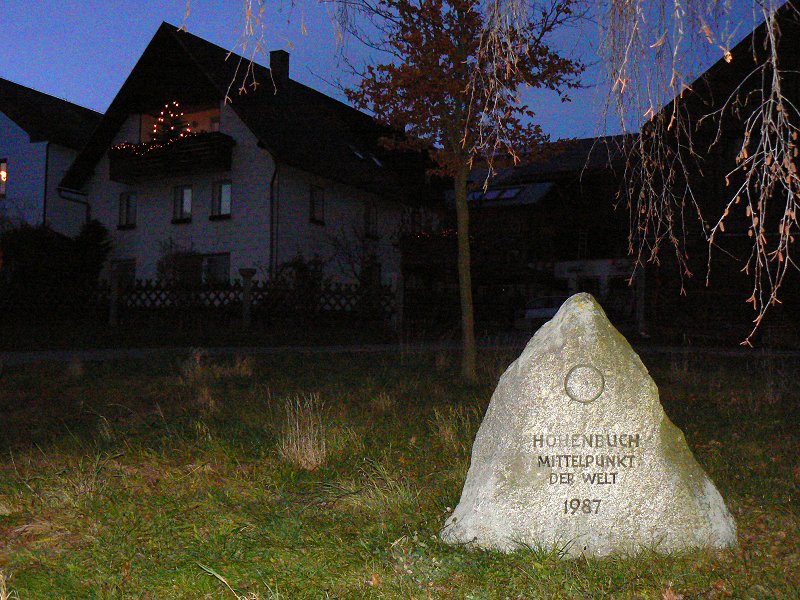 Höhenbuch
Jedem Geschmack sein eigener Weltmittelpunkt ob christlich oder profan…
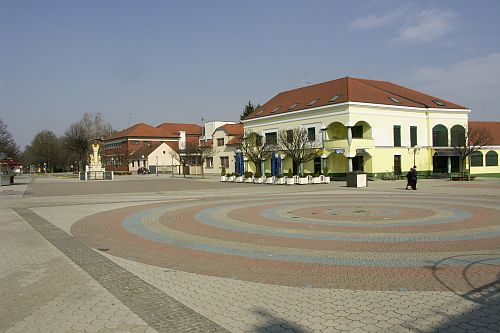 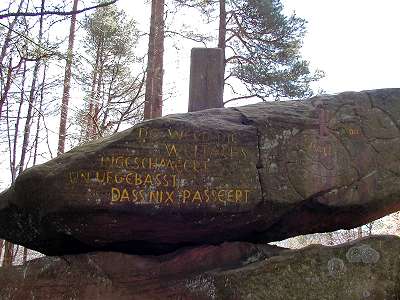 Pfälzer Weltachse
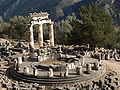 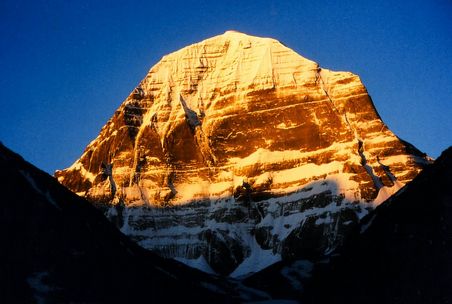 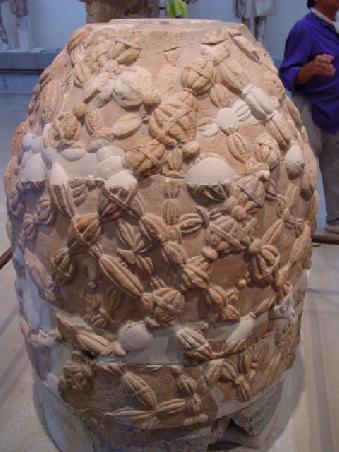 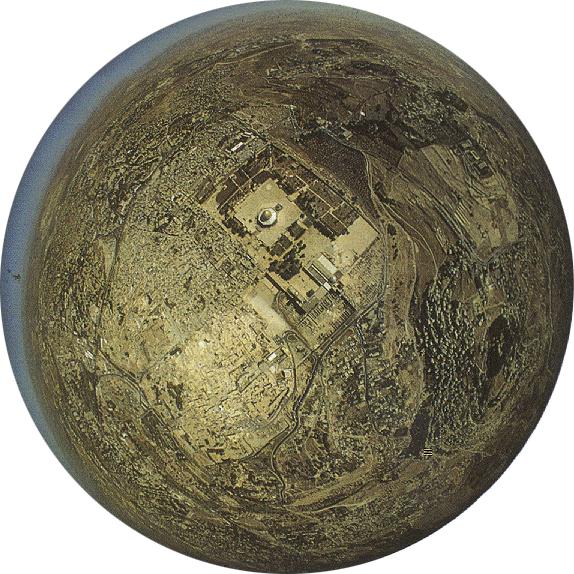 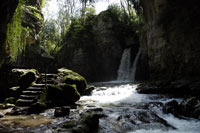 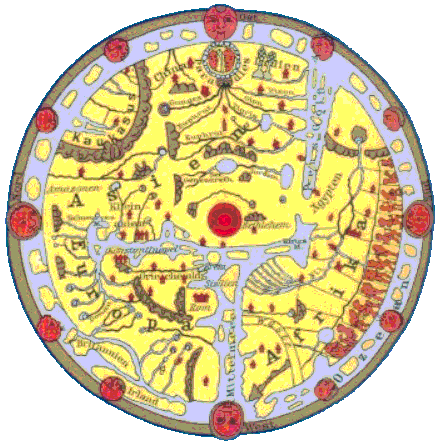 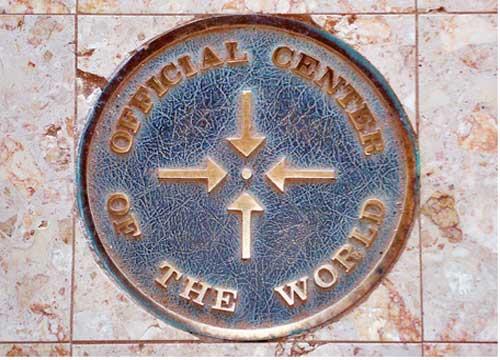 …ob 
Mekka,
Delphi
Kailash, 
Pompaple
Hohenbuch,
Felicity
Jerusalem
Yggdrasil
Poppau
Quito
Peking
Vilnius
   Wien…
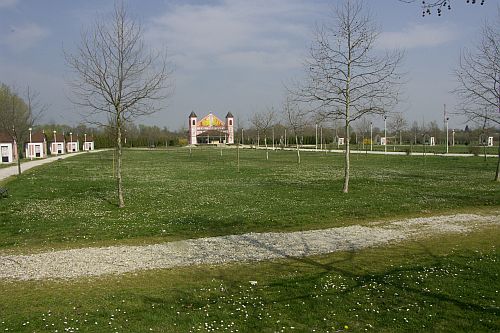 Ob
himmlisches
oder
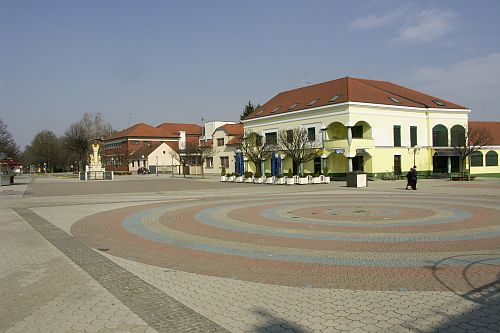 irdisches
Zentrum
…
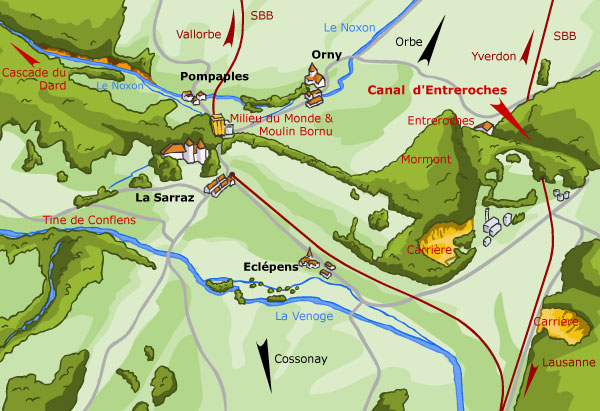 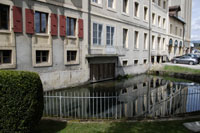 Pompaple CH
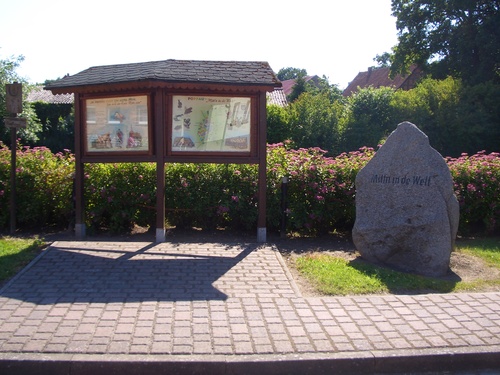 ob Welt-,  Kontinent-
oder Landes-Mittelpunkte…
Älggialp CH
Poppau D
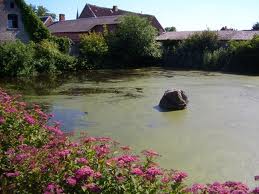 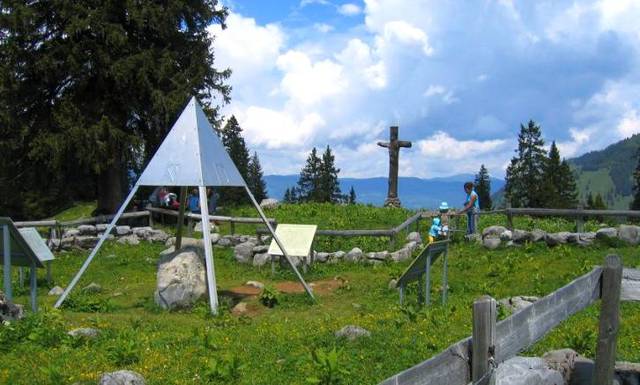 ob Wasser,
Erde
oder Fels…
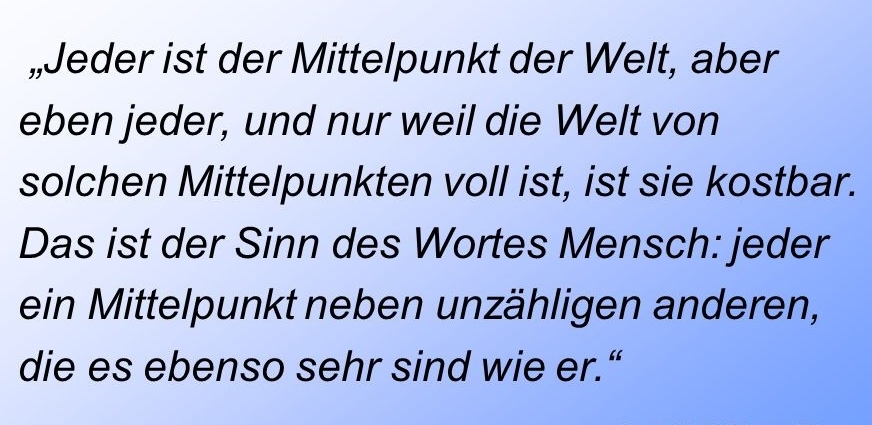 Canetti
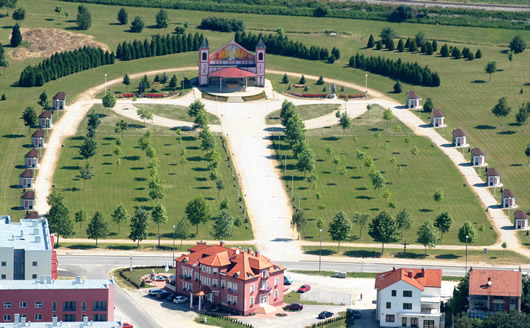 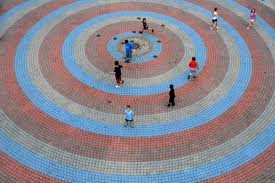 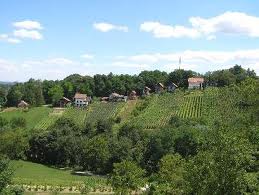 Ludbregs Weinberghäuschen
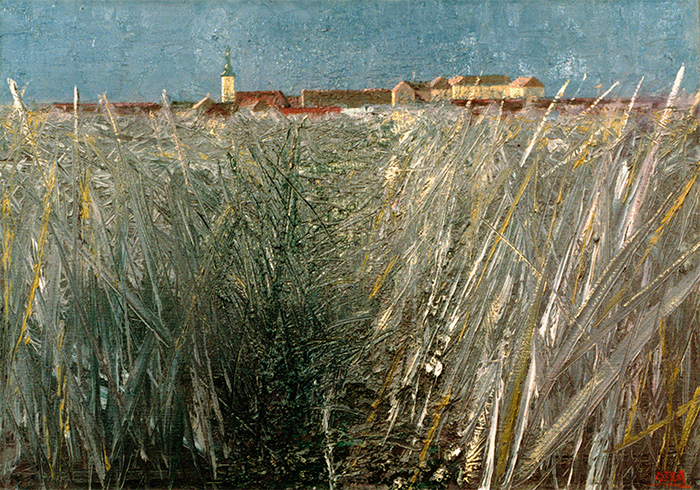 und Ludbregs
Weichbild (Petrac)
…als  Spielwiesen
 der Legenden
 Ludbergas
die wahre Legende
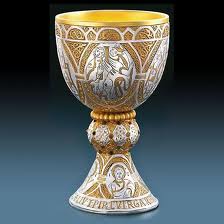 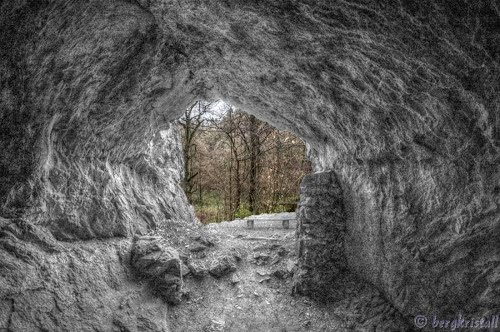 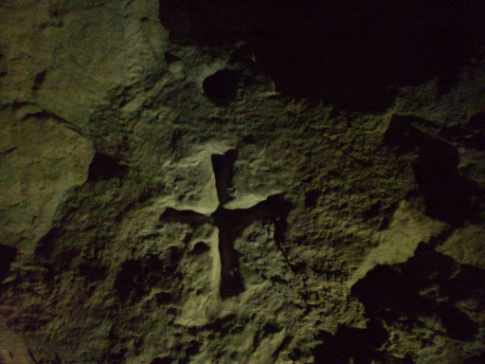 Votivkreuz in der
Volkmarshöhle bei Michaelstein
Tassilo-Kelch Kremsmünster um 770
Mit Inschrift „LIUTBIRC VIRGA REGALIS“
Volkmarshöhle bei Michaelstein:  vermeintliche Klause der Luitbirg
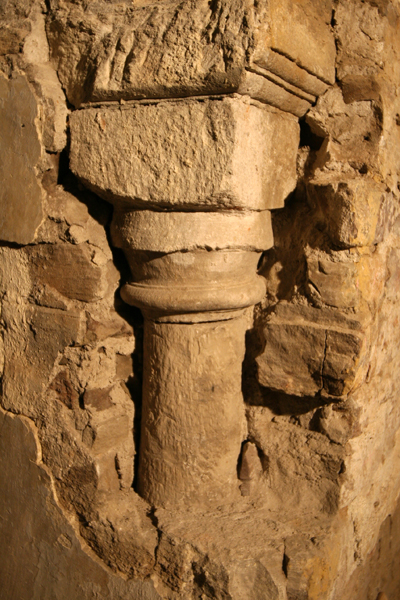 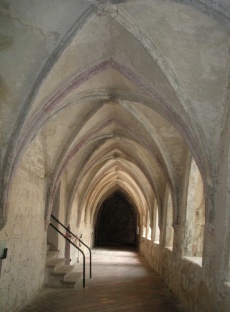 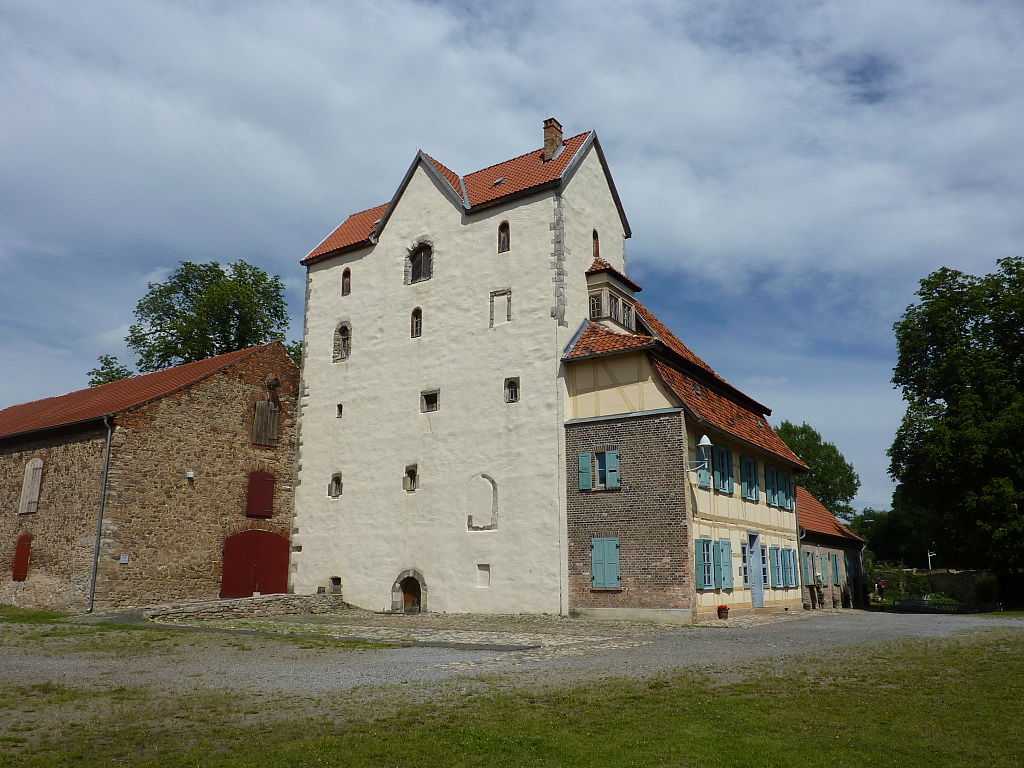 Klosterreste St. Pusilla in Wendh(a)usen im Harz
 wo zwischen 835 und 865 Ludbergas Klause war
Klostergang Michaelstein / Harz
Säulenreste  vom Kloster Wendhusen
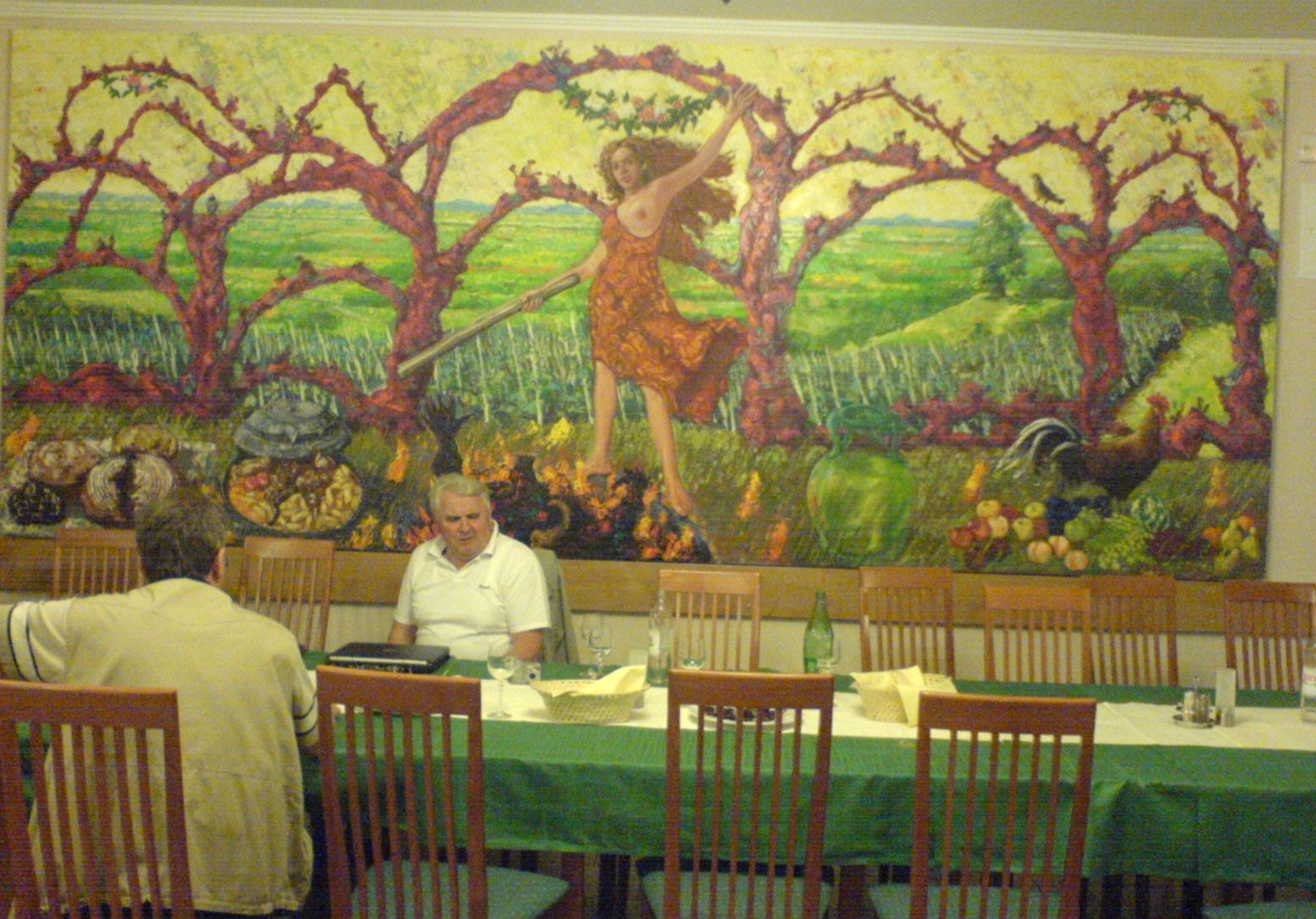 Das grosse „Ludberga“-Gemälde im Restaurant Crn Bel mit Altbürgermeister Franjo Križanić
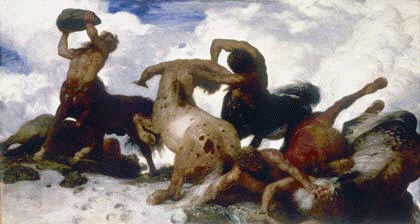 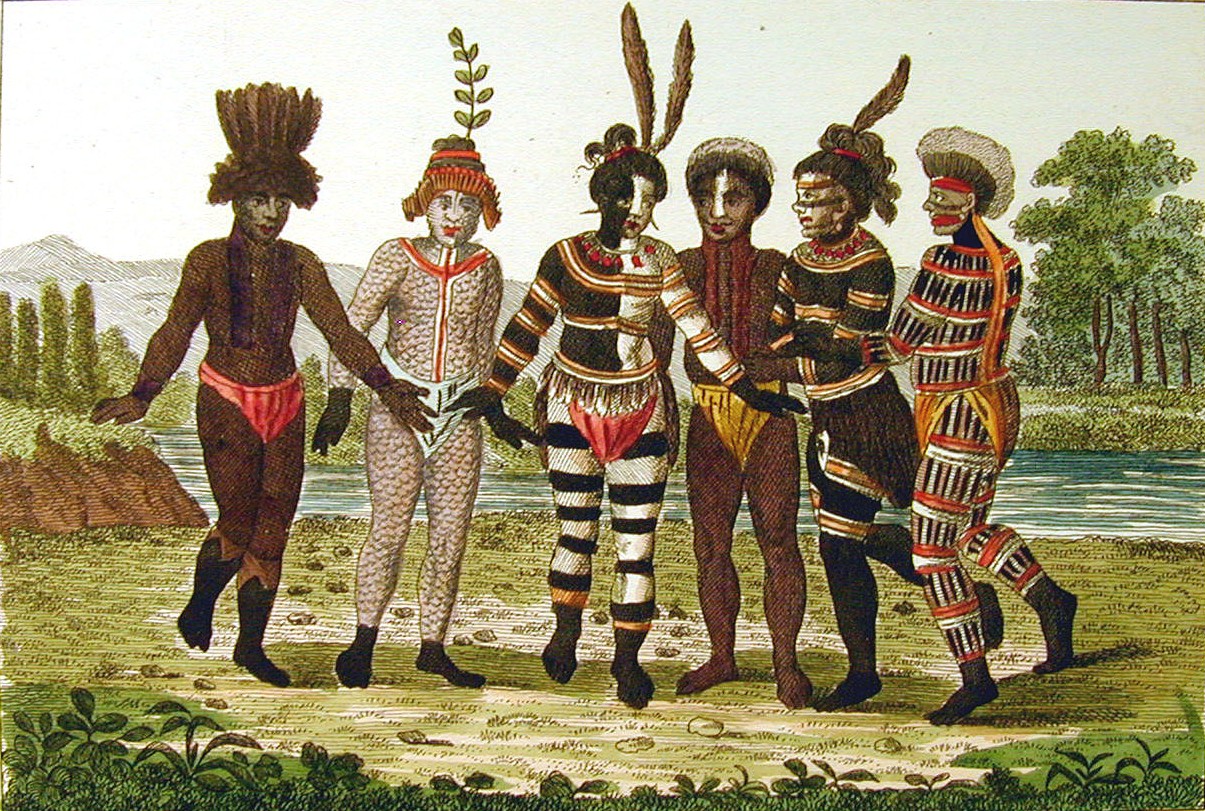 Kentaurenkampf
(Böcklin) und
Antipoden
Neuseelands
Motive aus 
Ludbergas
Eden
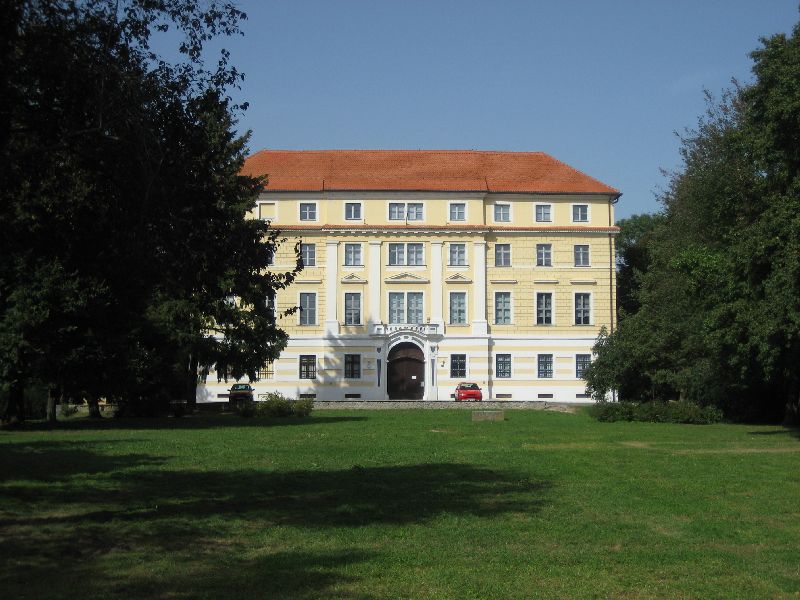 Ludbergas Gerüchteküche
Ludbergas Gerüchteküche
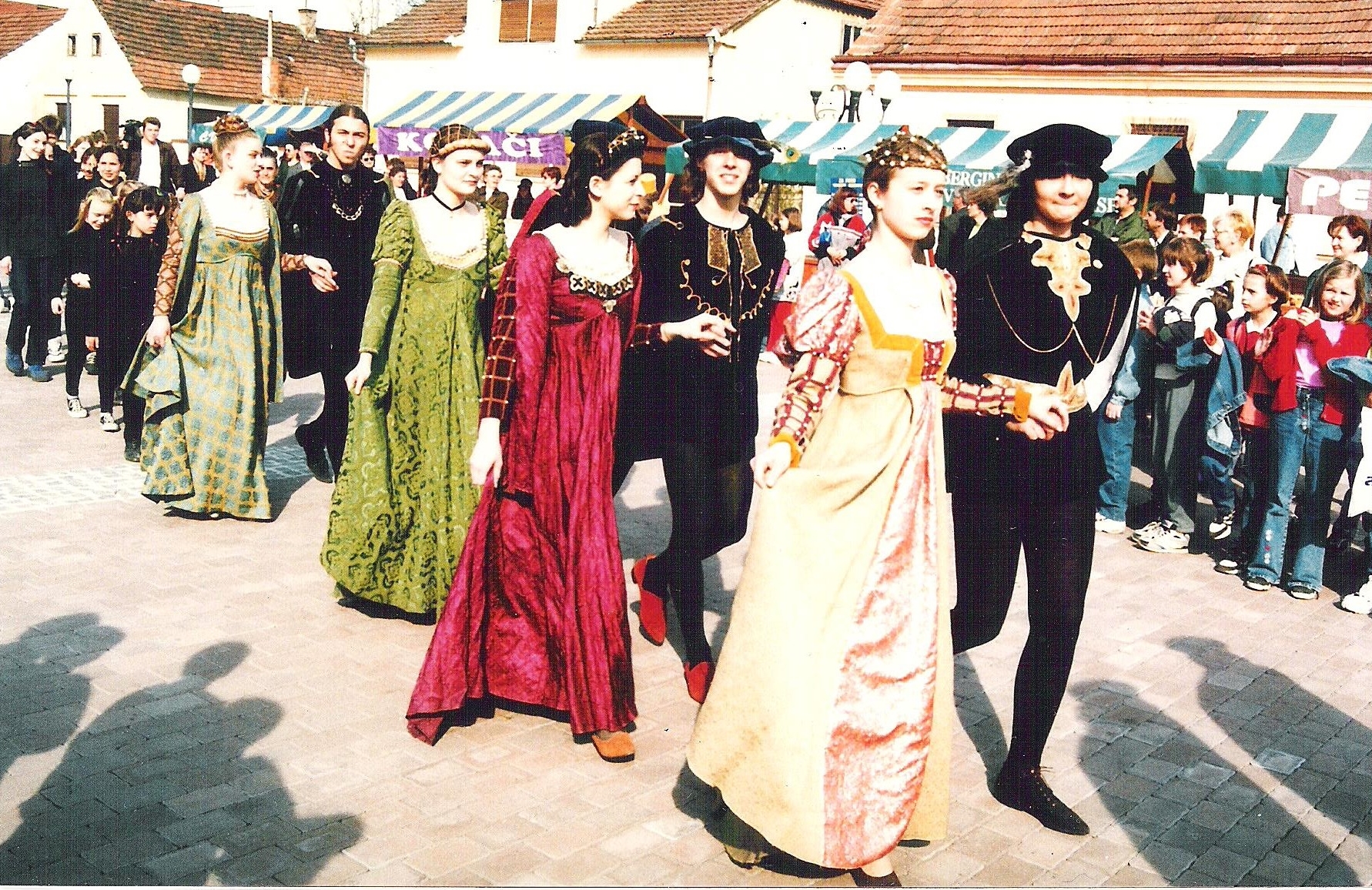 Ludbreg
Ludberga 
und das 
Centrum Mundi 
wünscht 
ein frohes 
weiteres 
Millennium
…